ПРИМЕРЫ ЗАДАНИЙ ИСПОЛЬЗУЕМЫХ НА УРОКАХ БИОЛОГИИ ДЛЯ ФОРМИРОВАНИЯ ЕСТЕСТВЕННОНАУЧНОЙ ГРАМОТНОСТИ
Рещикова Н.В.
28.02.2022г. РУМО биологии ИРО
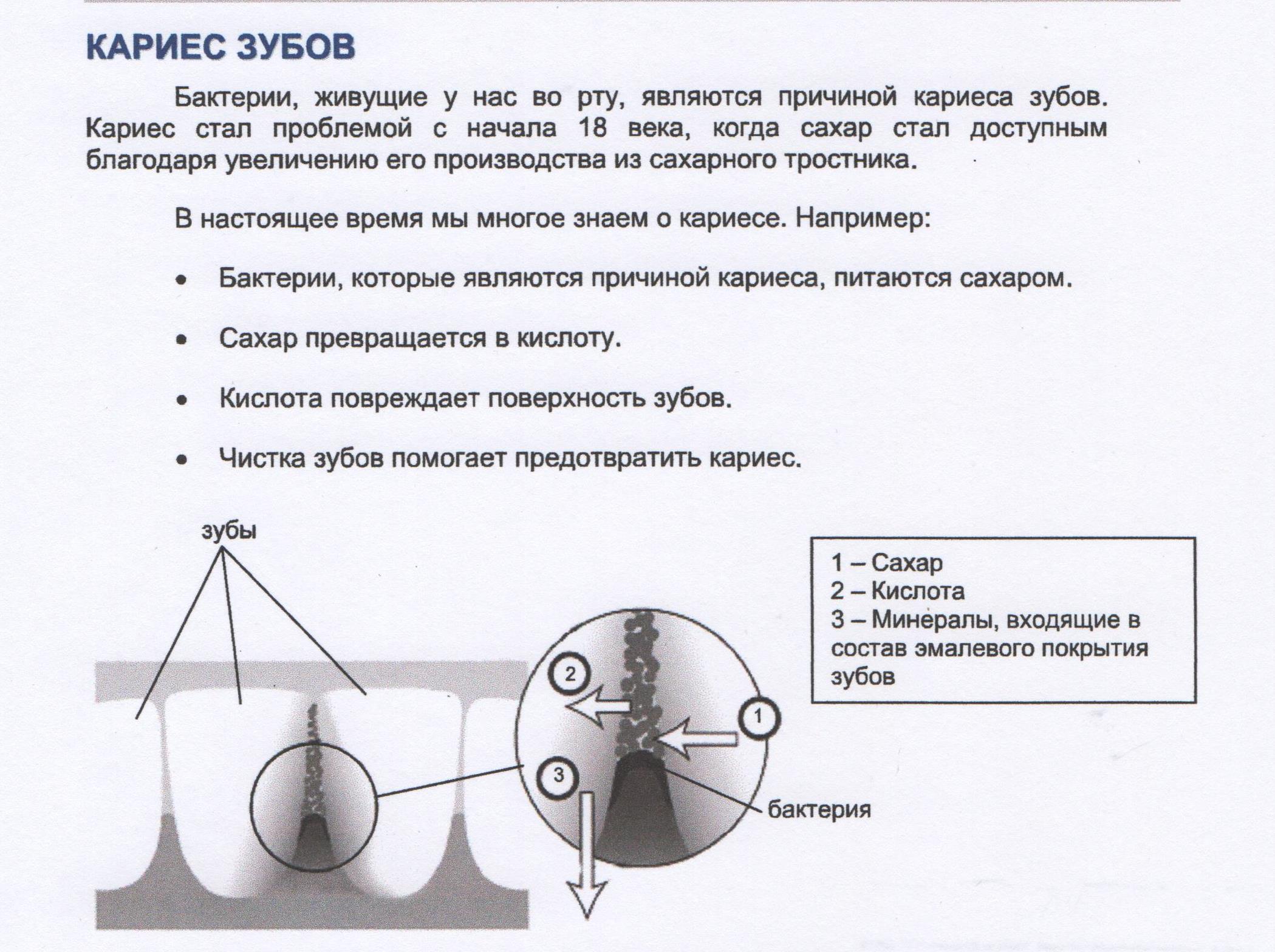 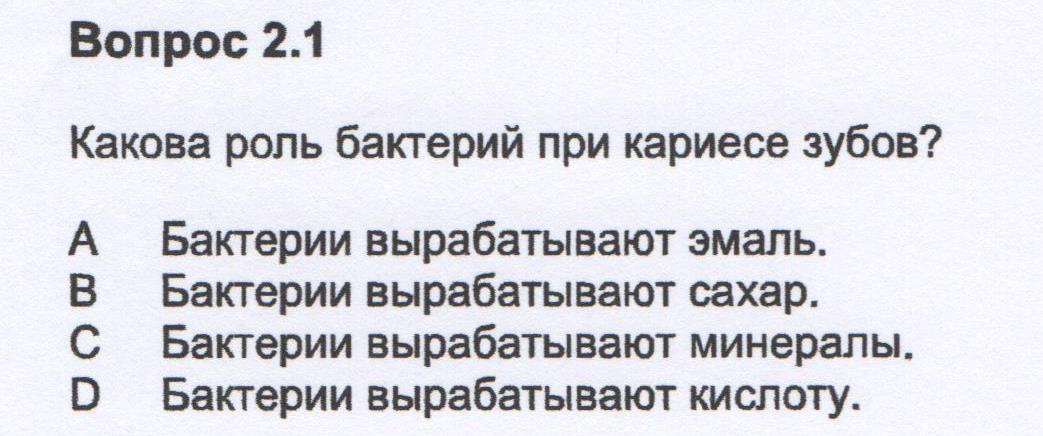 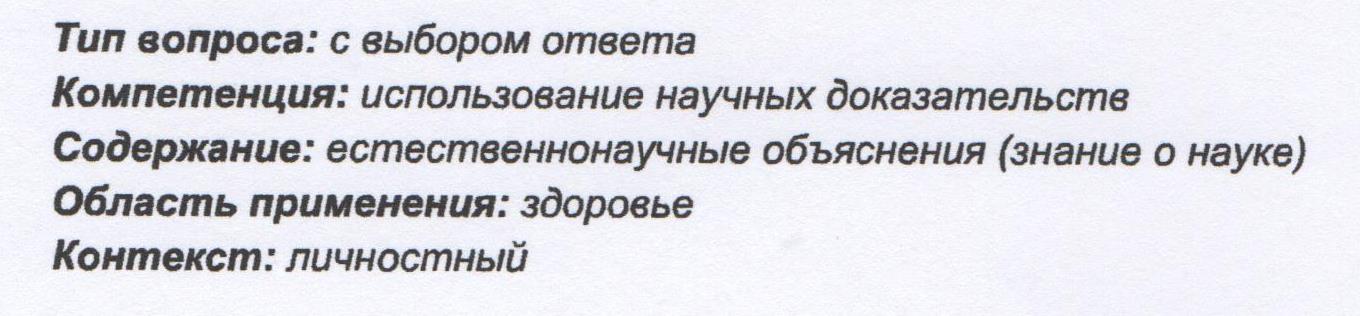 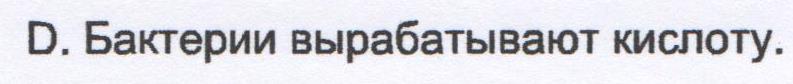 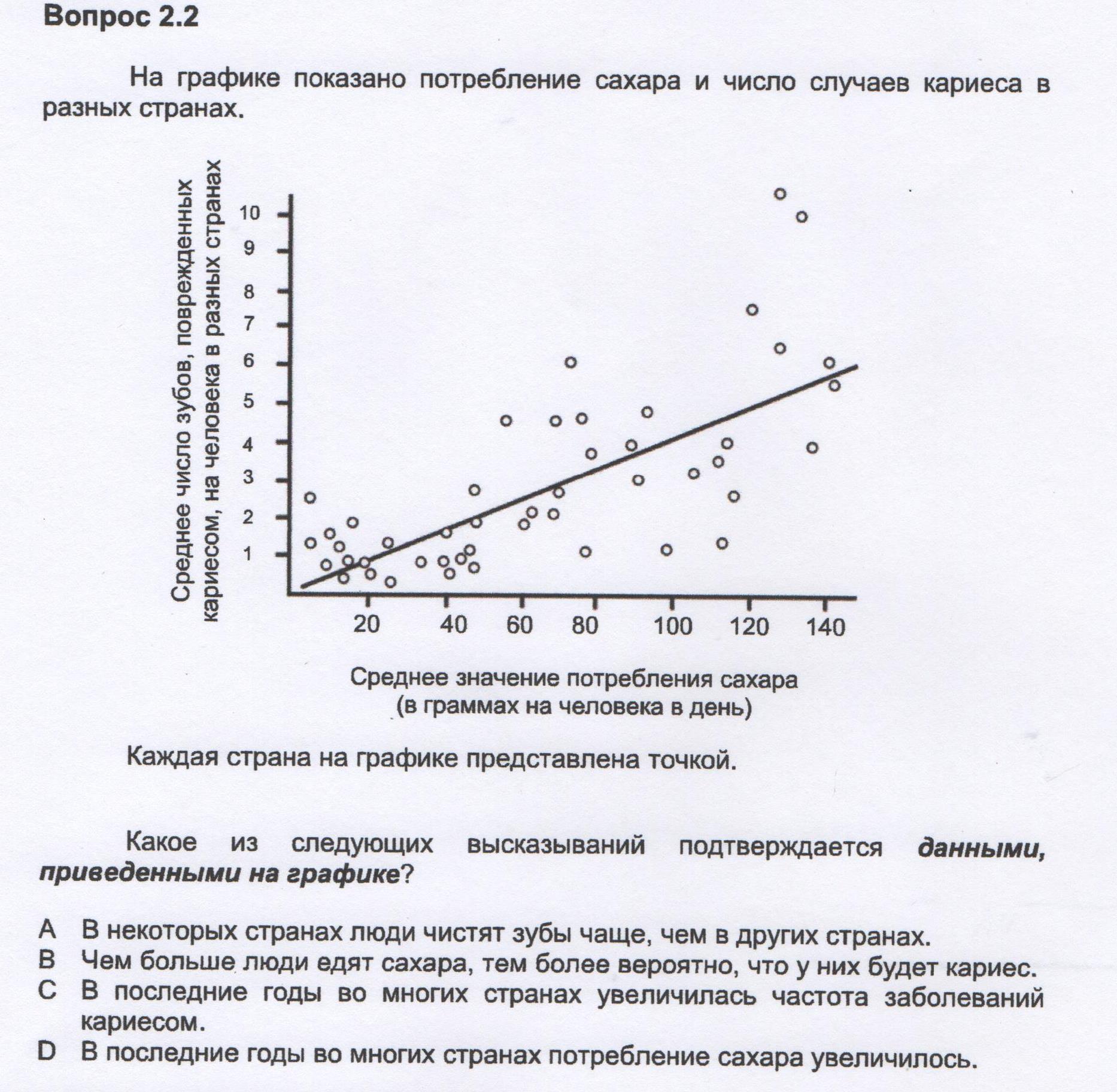 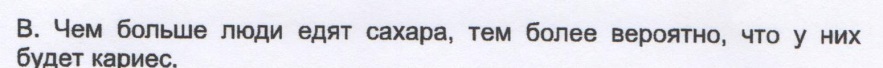 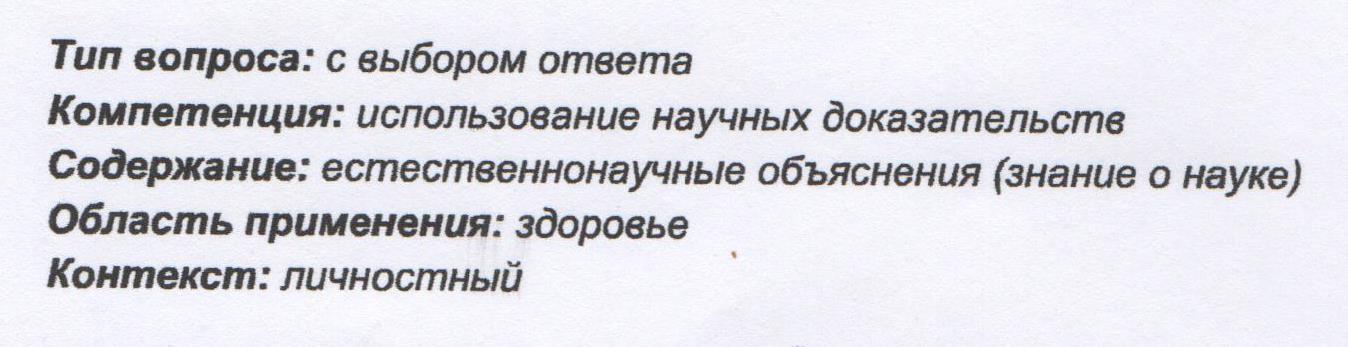 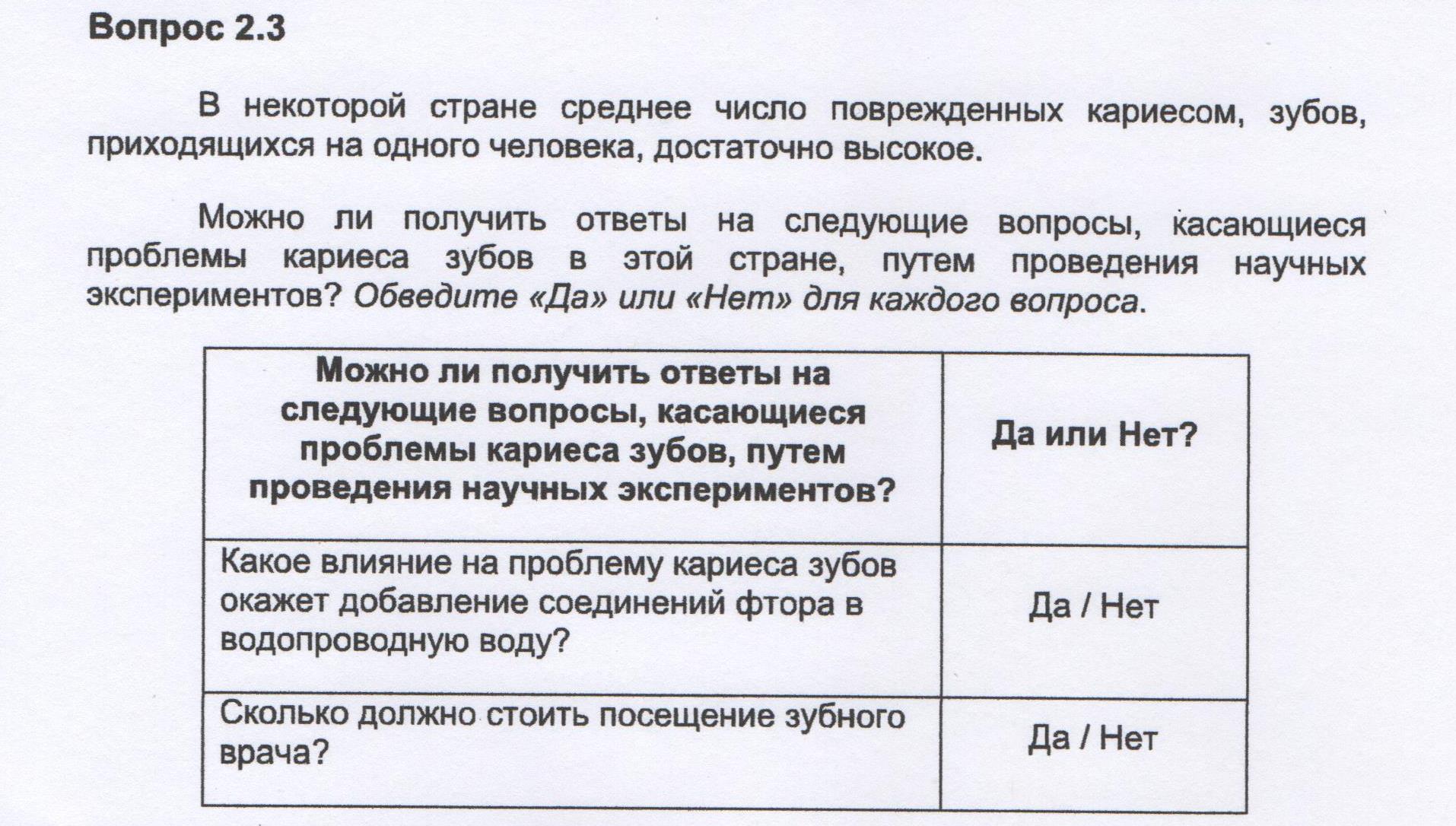 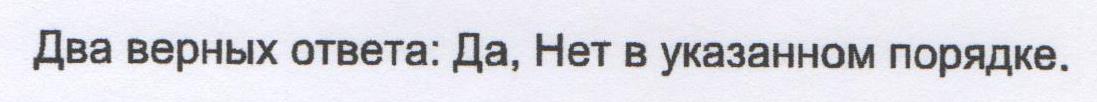 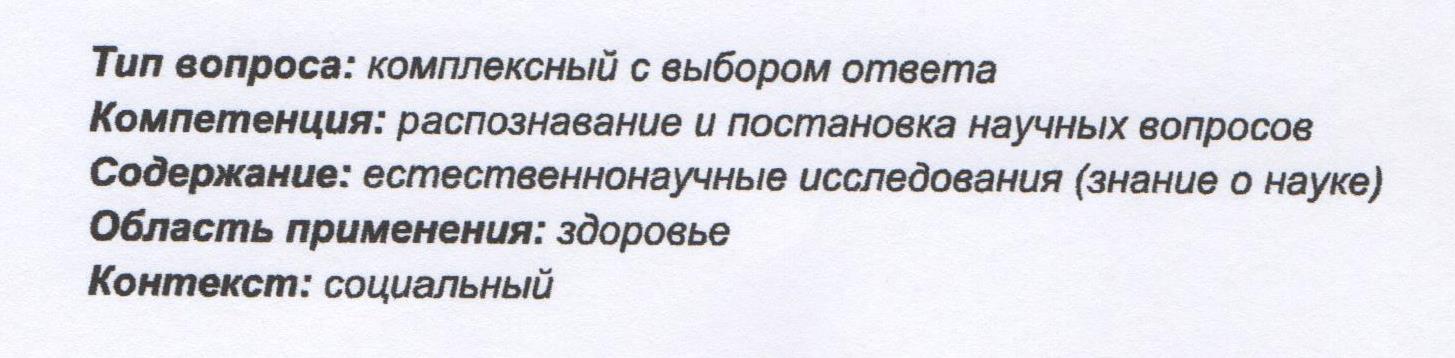 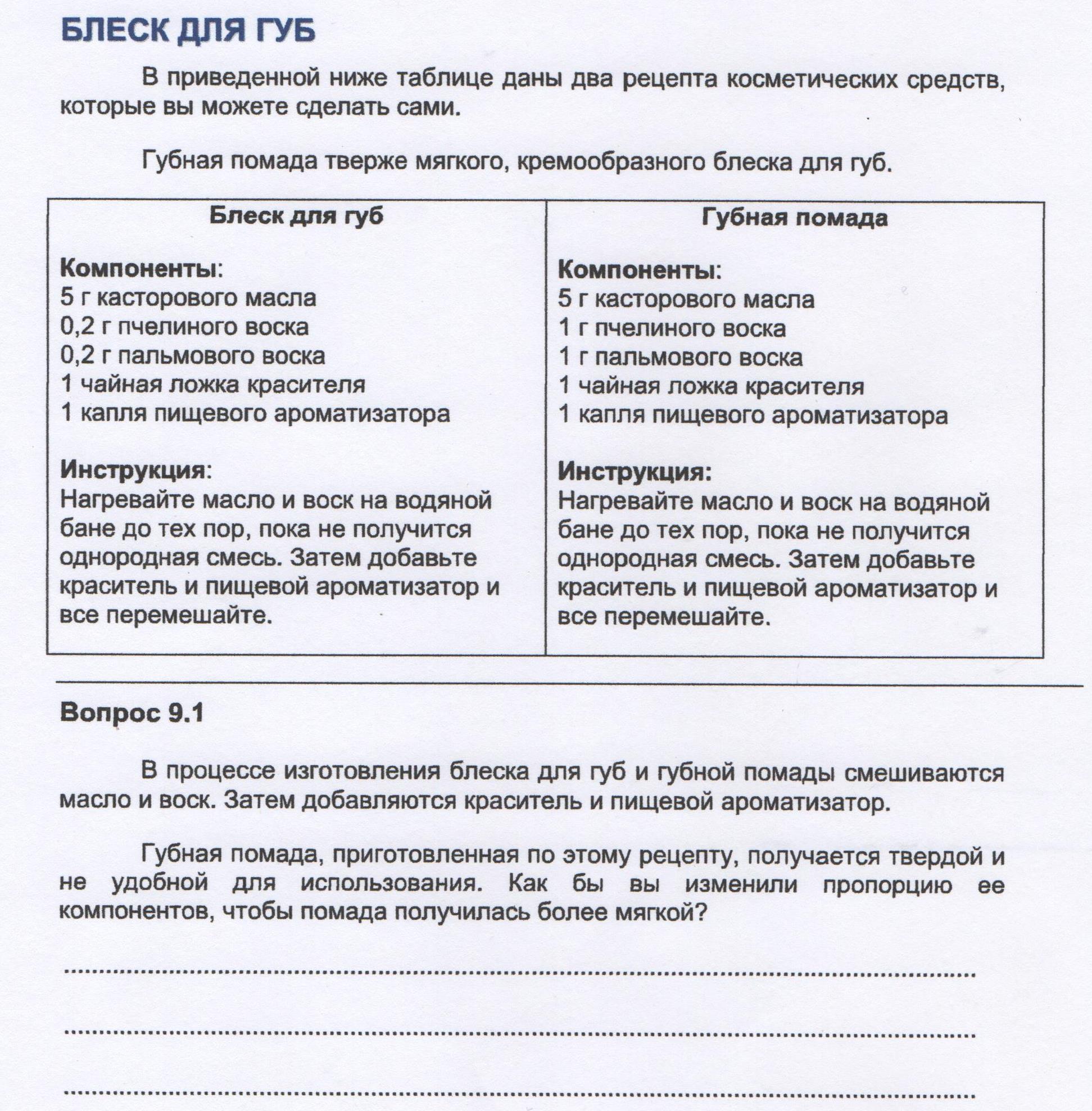 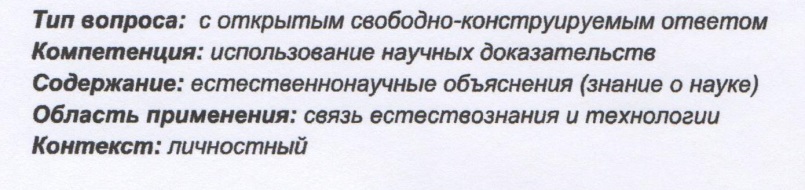 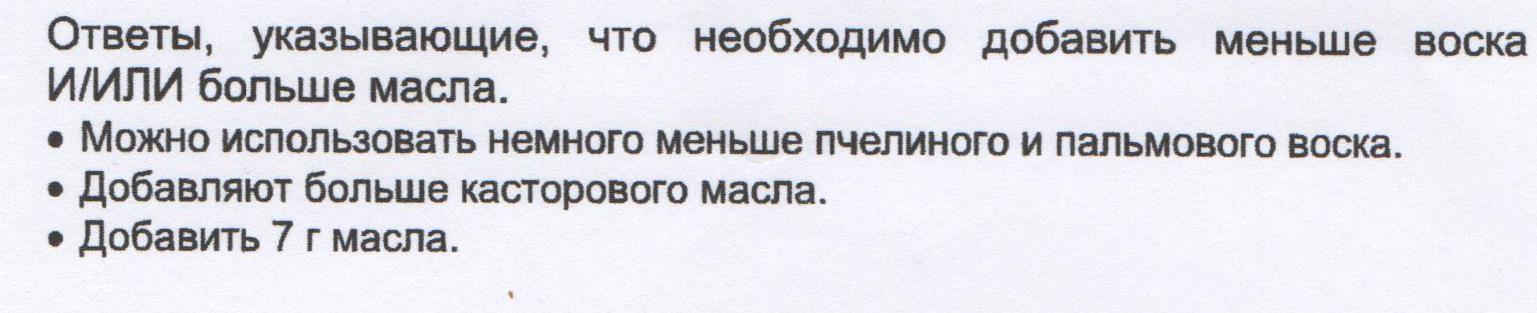 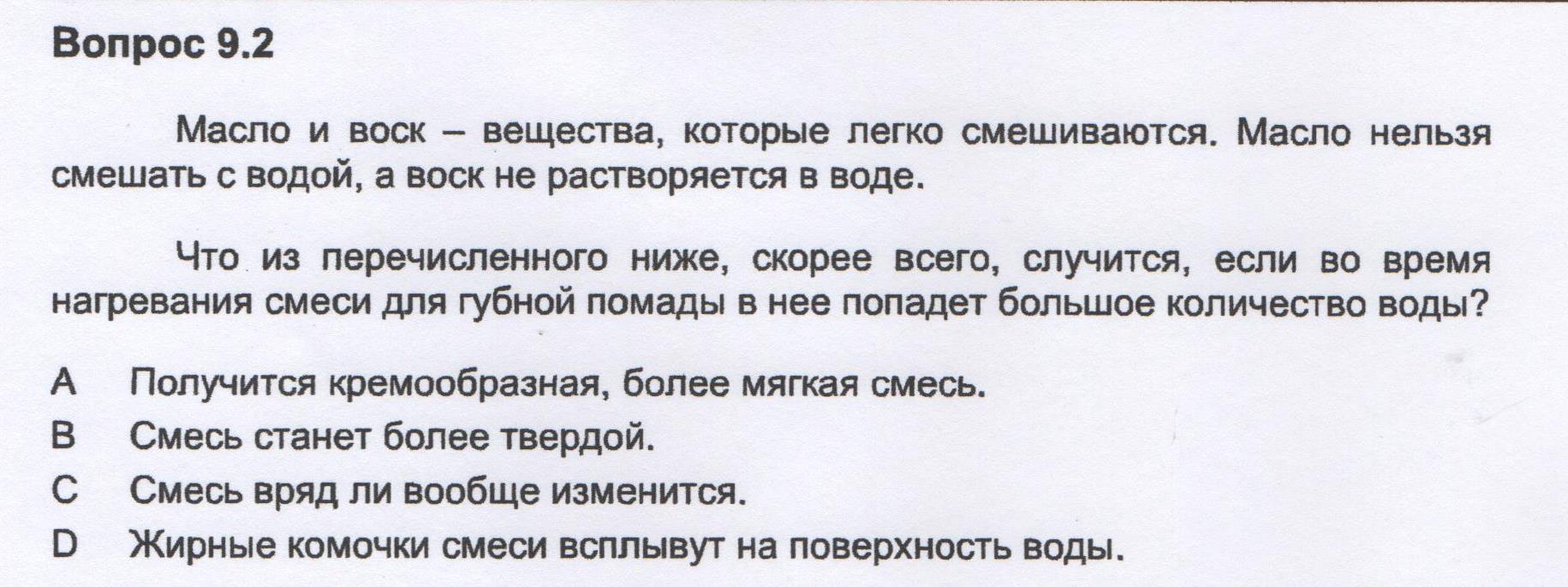 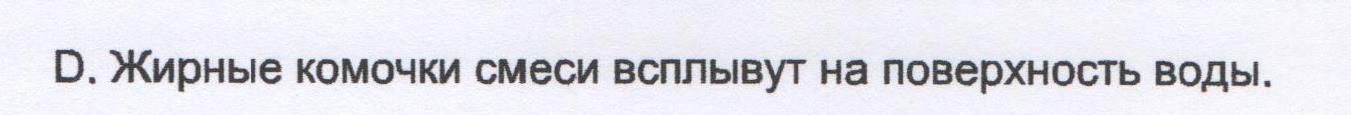 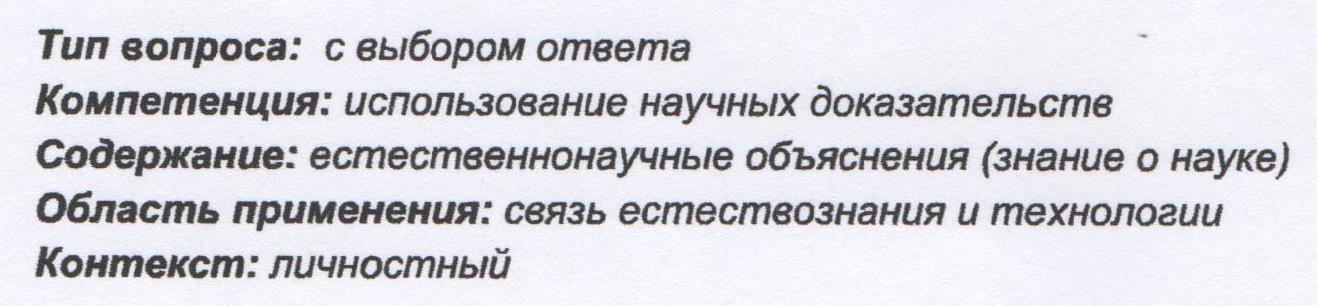 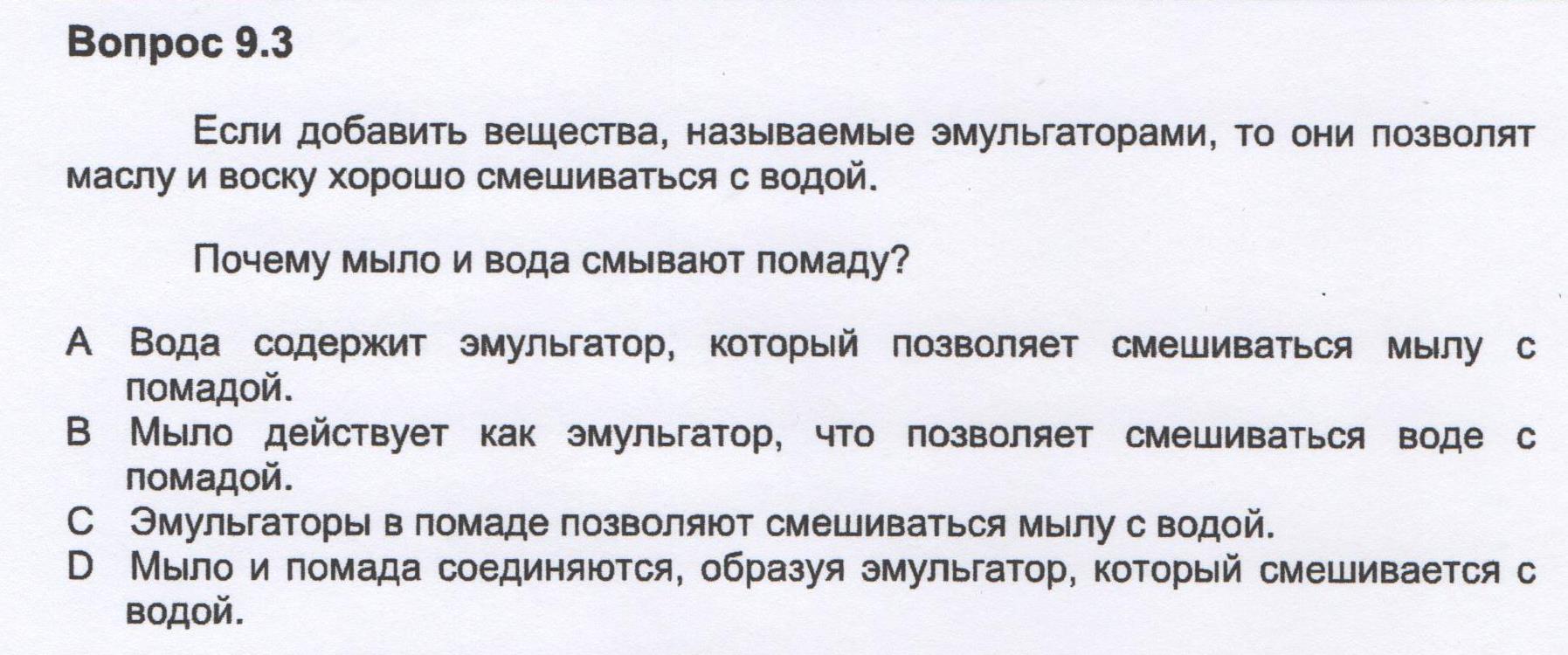 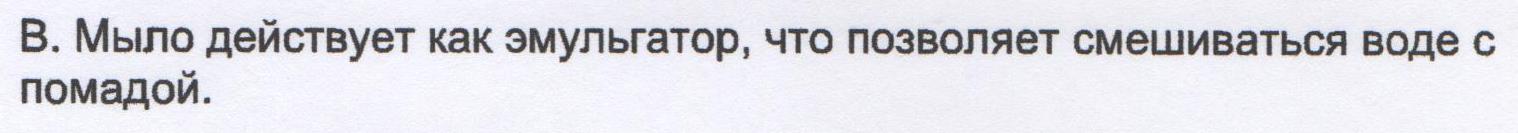 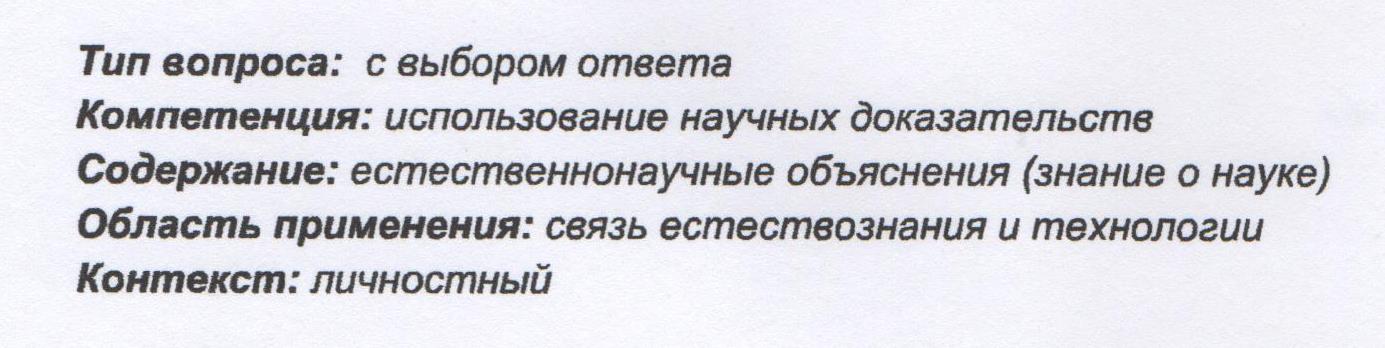 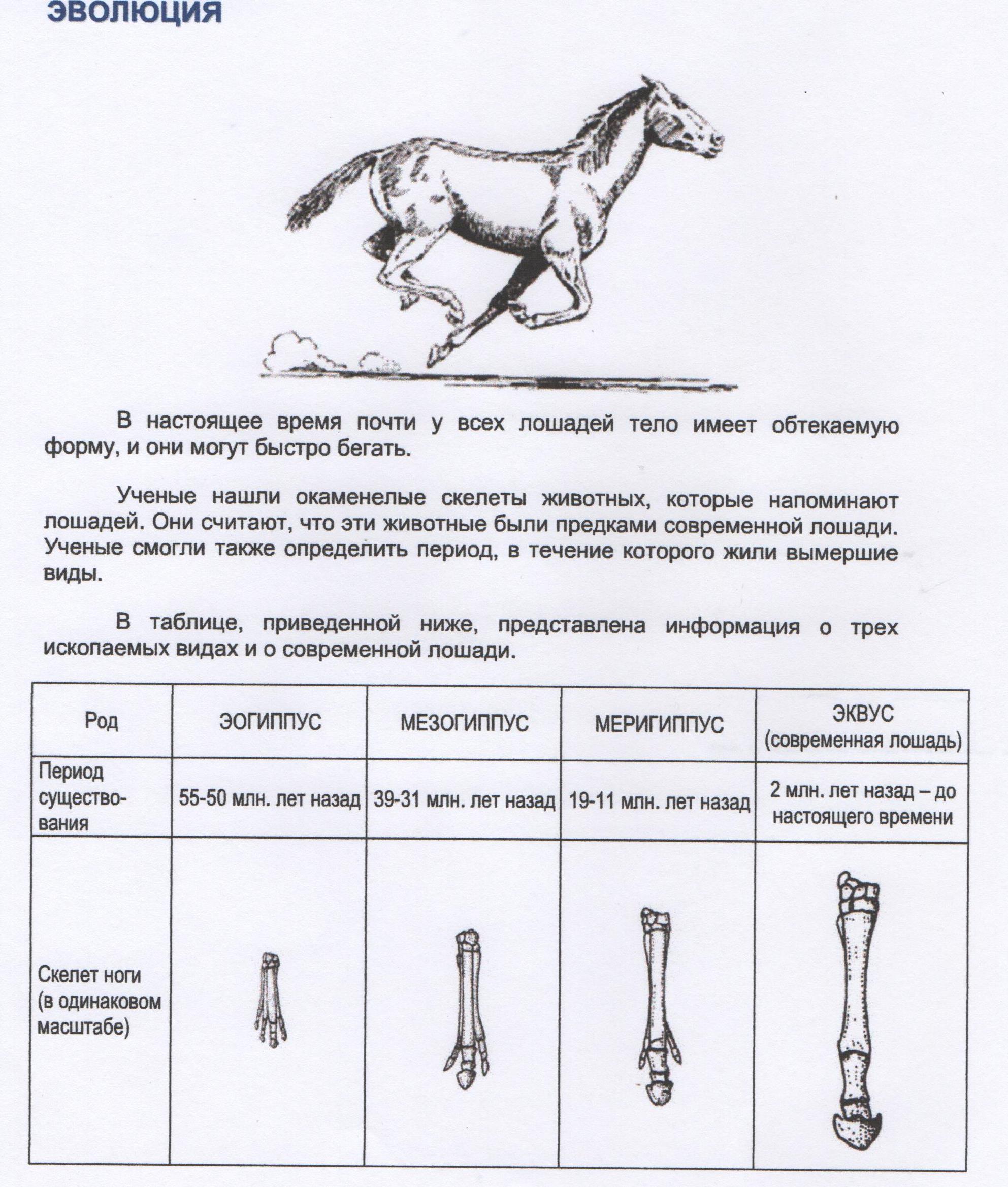 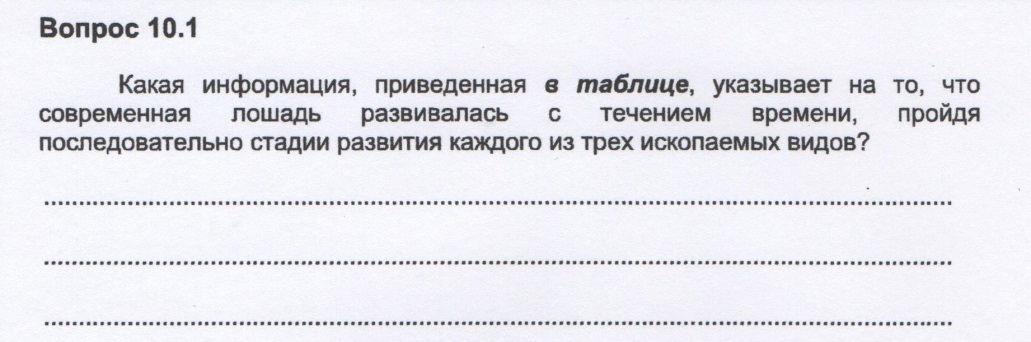 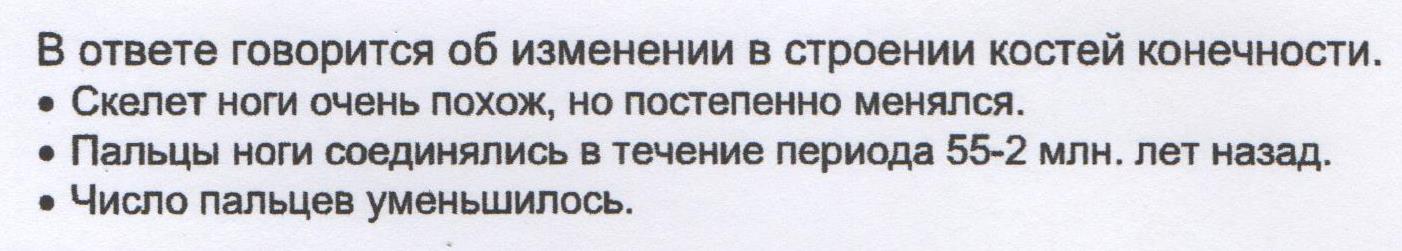 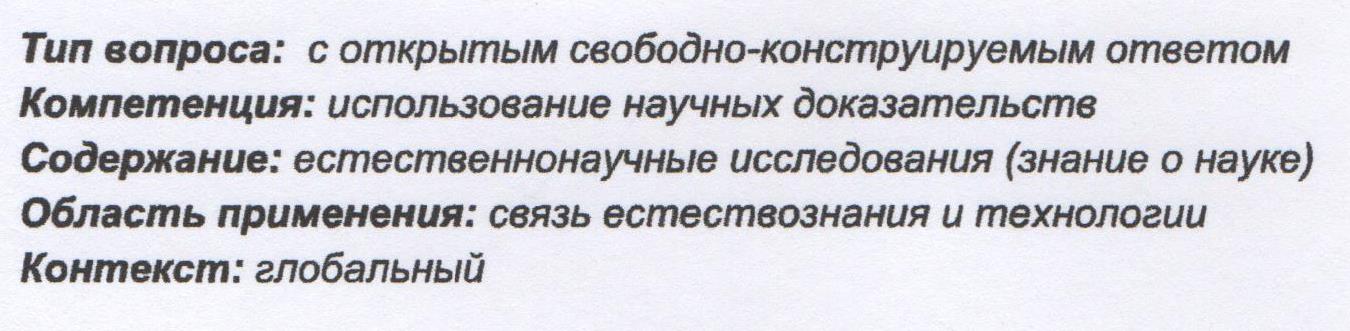 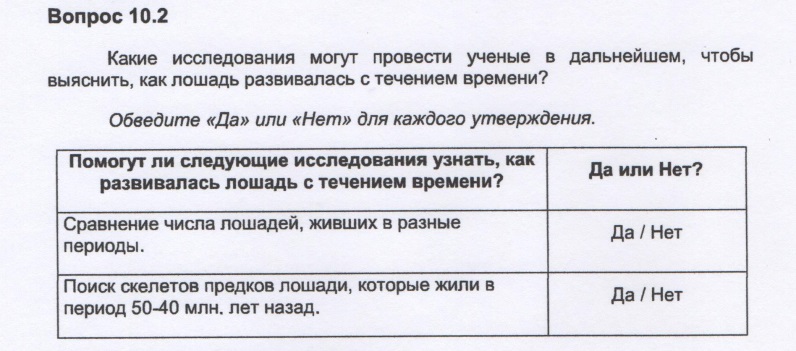 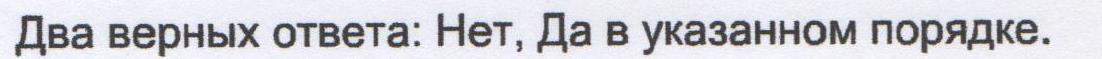 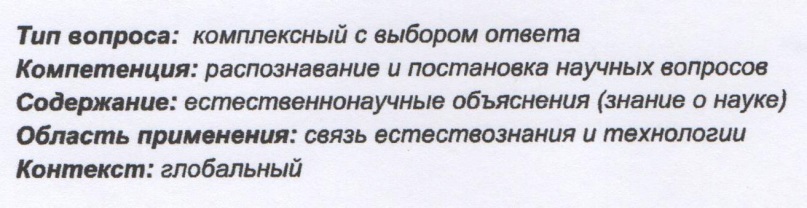 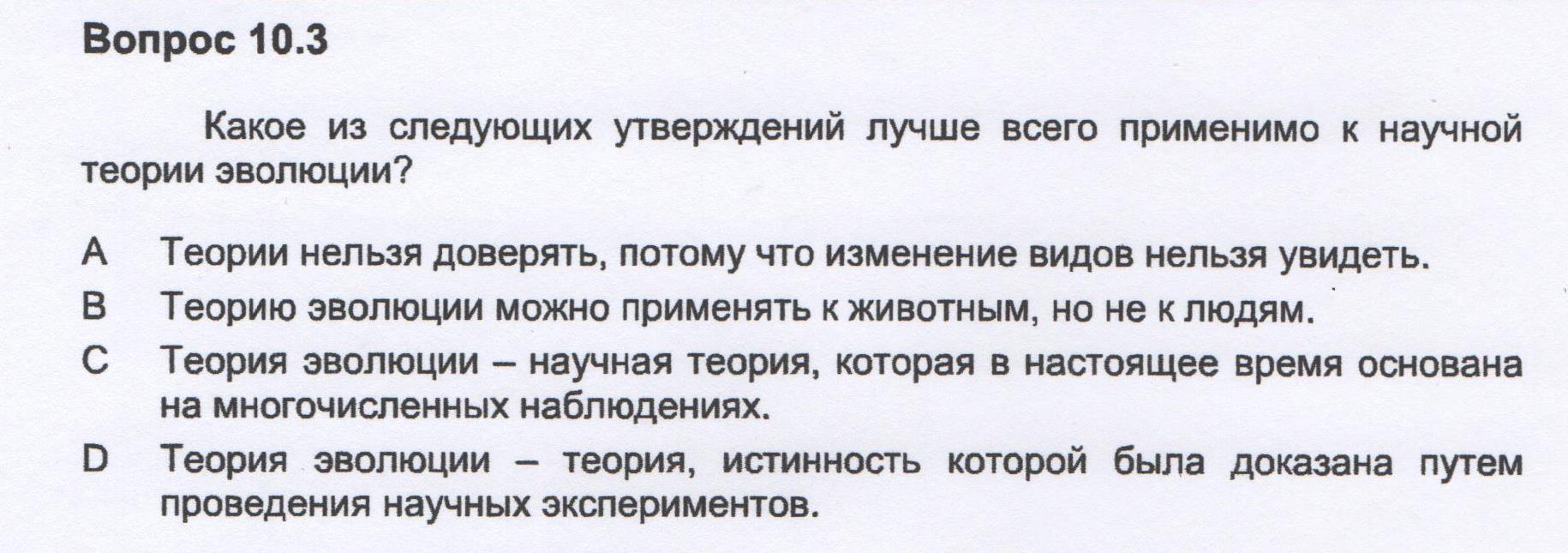 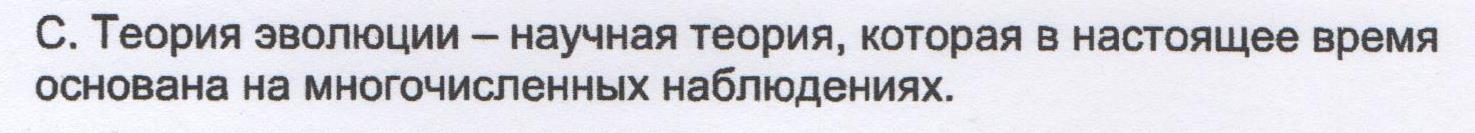 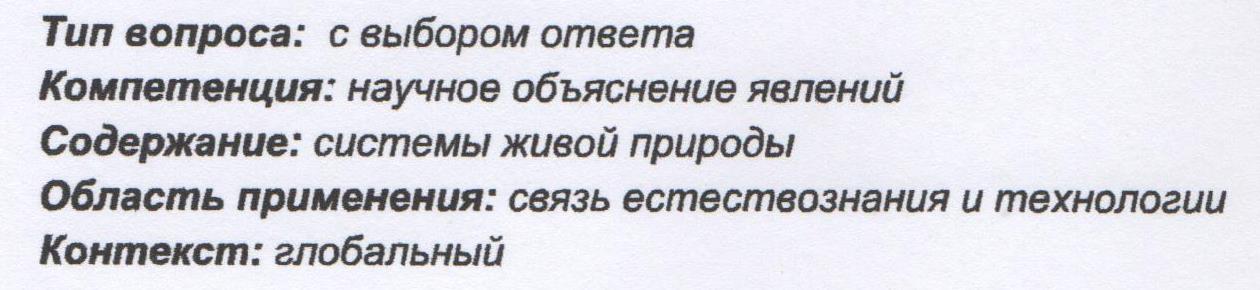 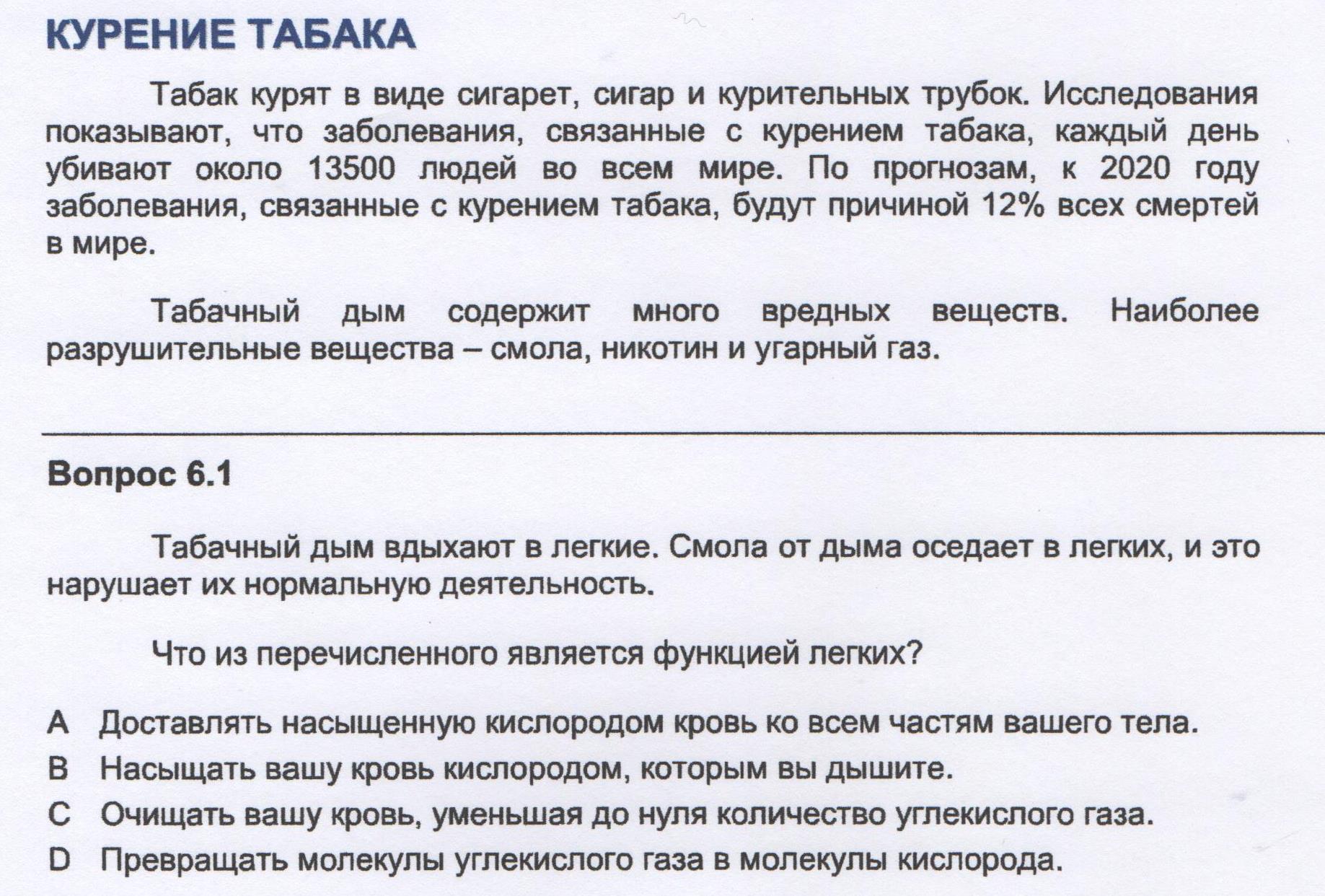 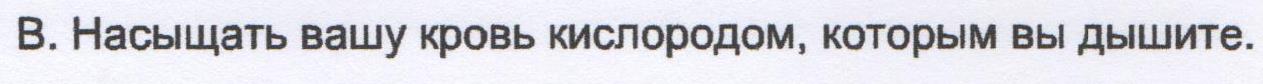 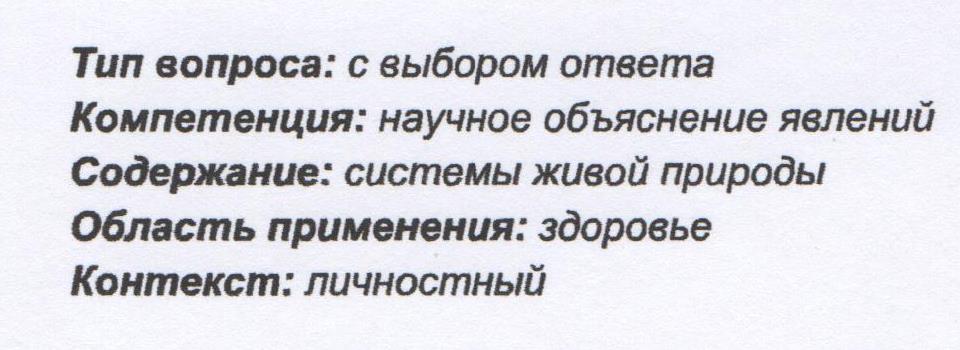 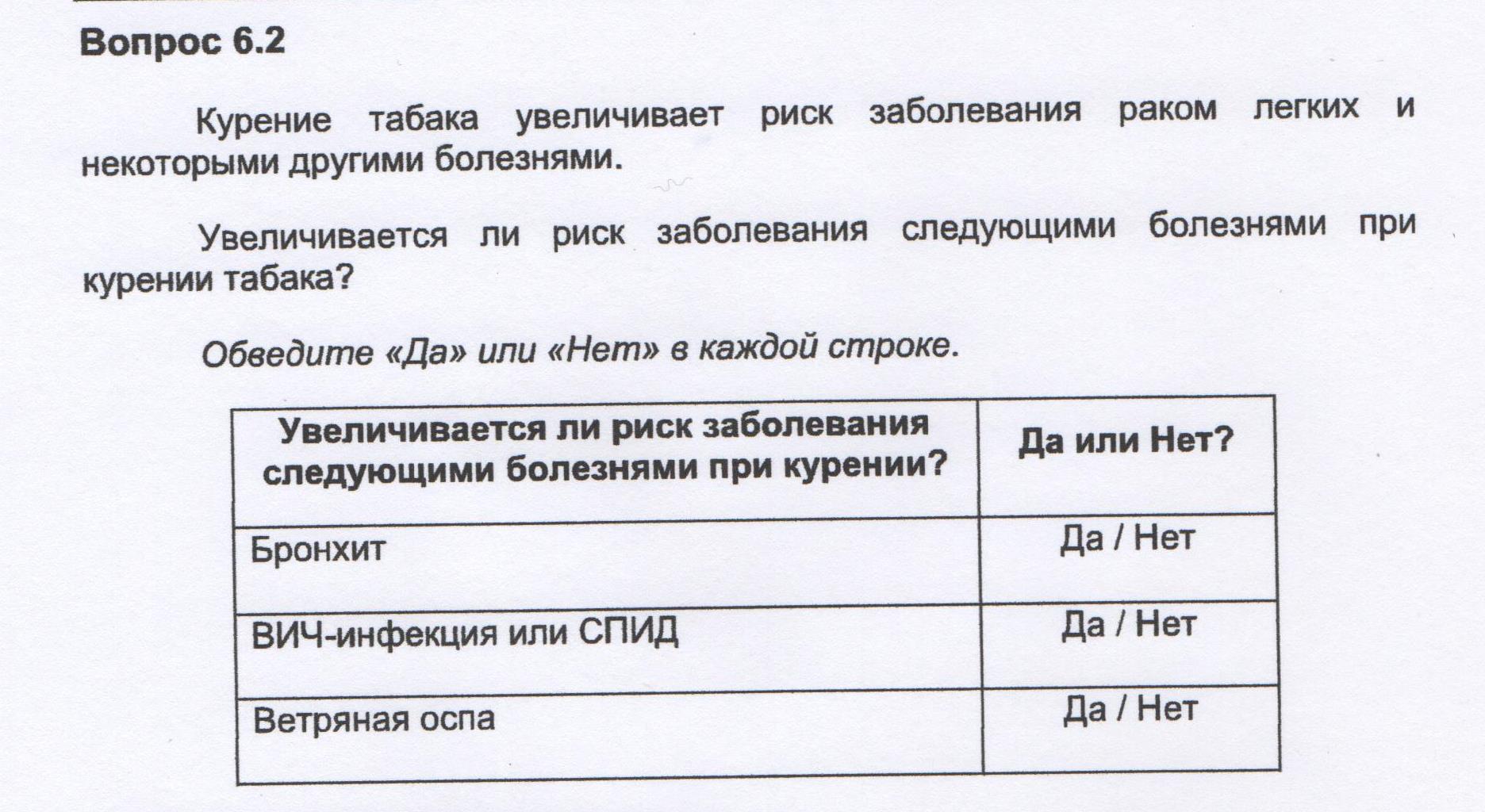 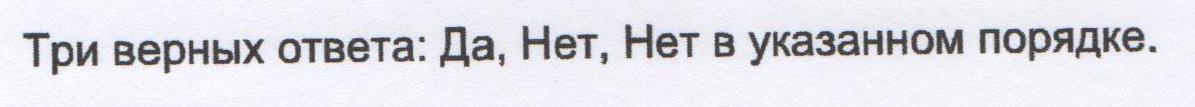 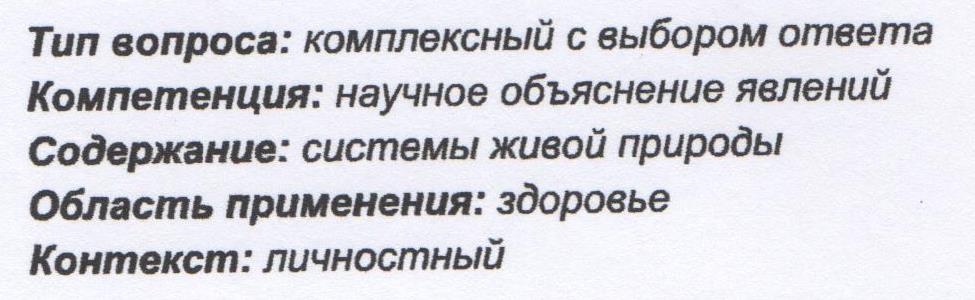 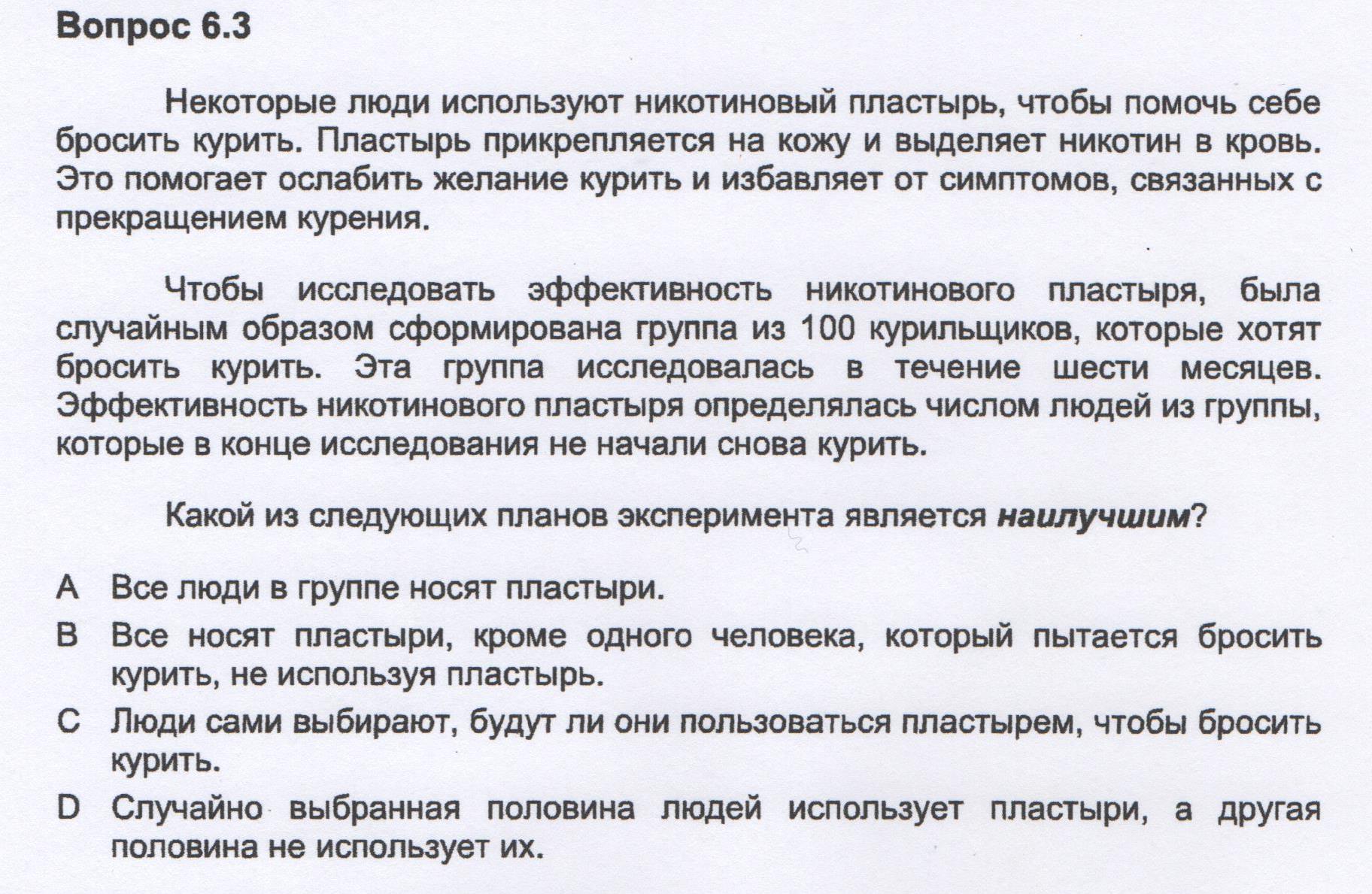 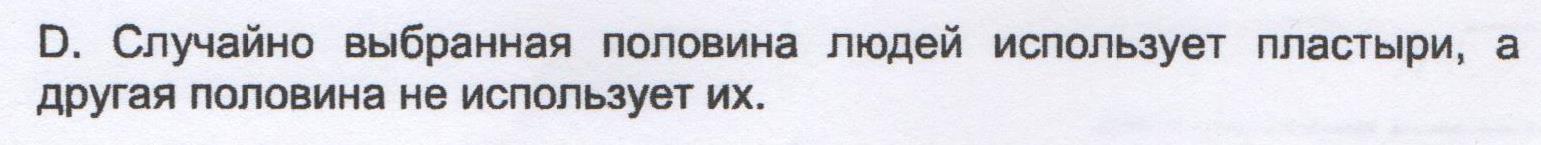 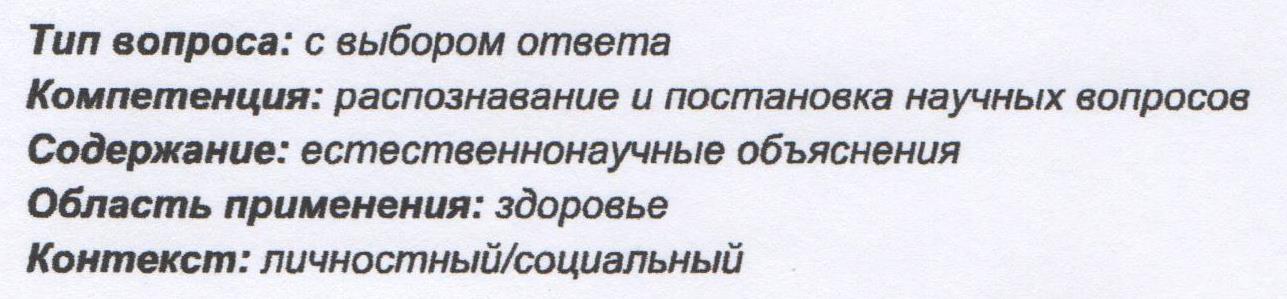 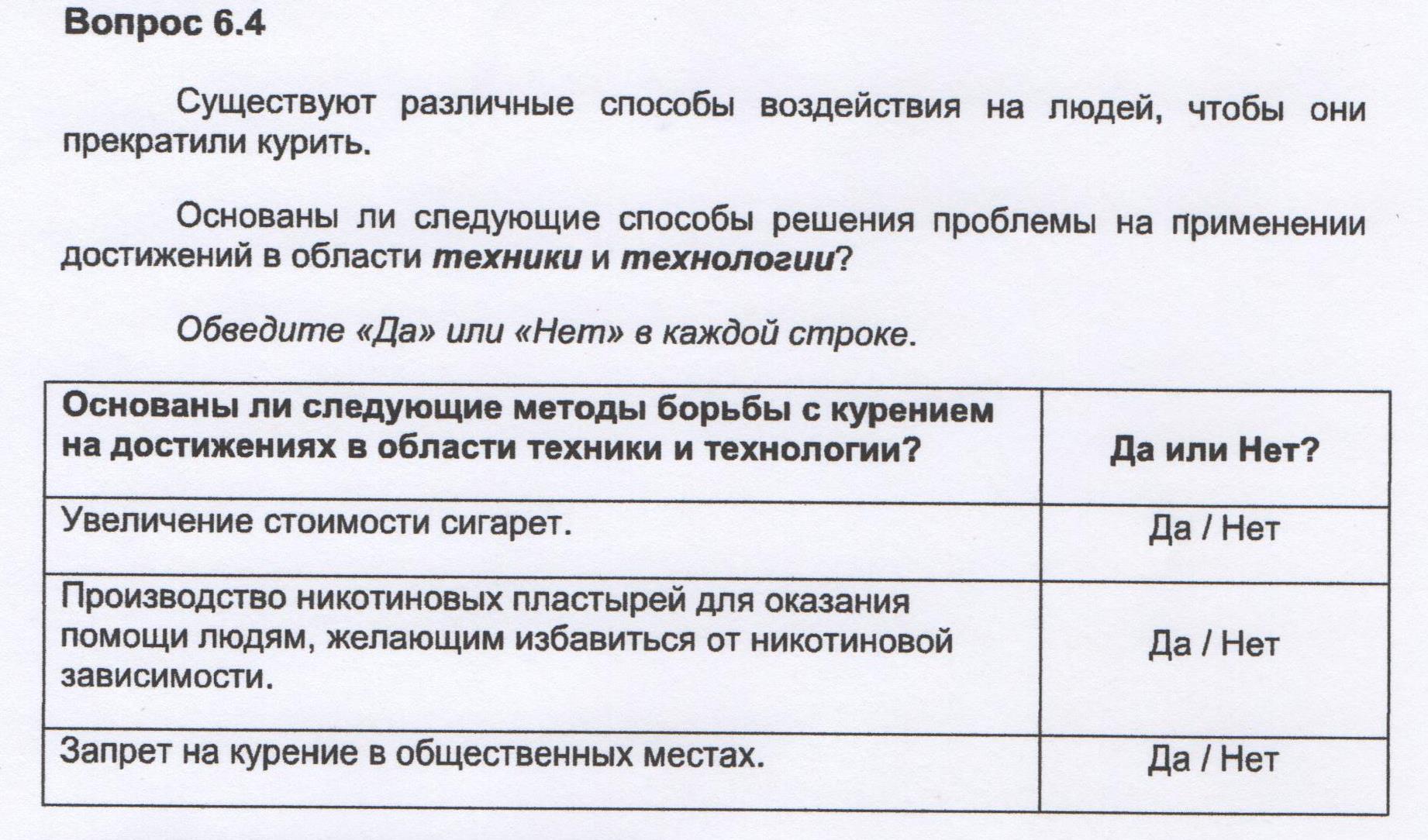 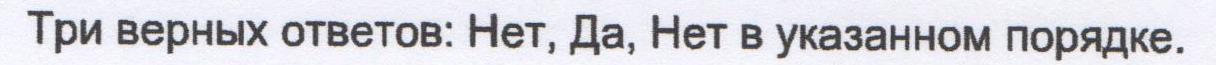 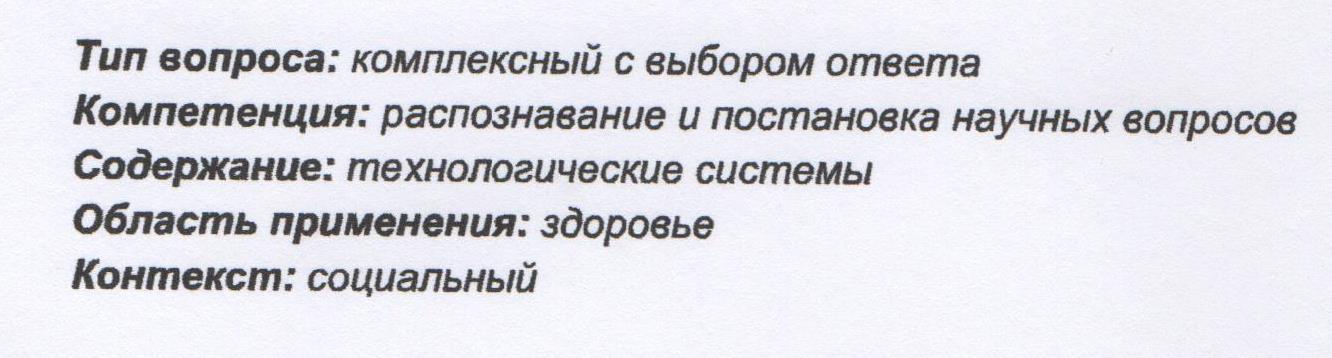